DOING BUSINESS WITH THE CITY’SCENTRAL PURCHASING DIVISION
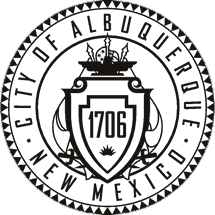 DFAS Purchasing Division-Who We Are
The Purchasing Division serves as the Central Purchasing Office for the City of Albuquerque. The Division services all of the City Departments' goods, services, and professional/technical service needs.
We are “home rule” and governed by the Public Purchases Ordinance, 5-5-1 et seq.
https://www.cabq.gov/dfa/purchasing-division
Please Register With Us!
The Purchasing Division uses an on-line solicitation system called Bonfire.
We post all of our RFBs/RFPs to this site. 
Register so you receive notice of our upcoming solicitations:
https://cabq.bonfirehub.com/portal/?tab=login
Opportunities within Central Purchasing
Electrical Services (Pool)*
HVAC (Pool)*
Roof Maintenance & Repair (Pool)*
Plumbing Services*
Projects Using New Mexico State Price Agreements or Cooperatives
EV Charging Installations
Renewable Energy Related Projects
*Currently have contracts in place that were awarded from RFBs
Helpful Links to Central Purchasing Information
See our Quarterly Forecasts
 https://www.cabq.gov/dfa/purchasing-division/solicitations 

Visit our Vendor Services link
https://www.cabq.gov/dfa/purchasing-division/vendor-services
THANK YOU!
Jennifer Bradley, Chief Procurement Officer
(505) 768-3338
jlbradley@cabq.gov